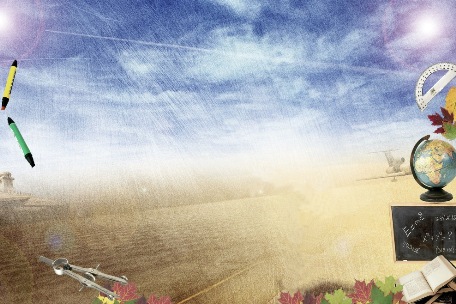 Творческий проект учащихся 7 класса «СИММЕТРИЯ  ВОКРУГ  НАС». (Избранное)
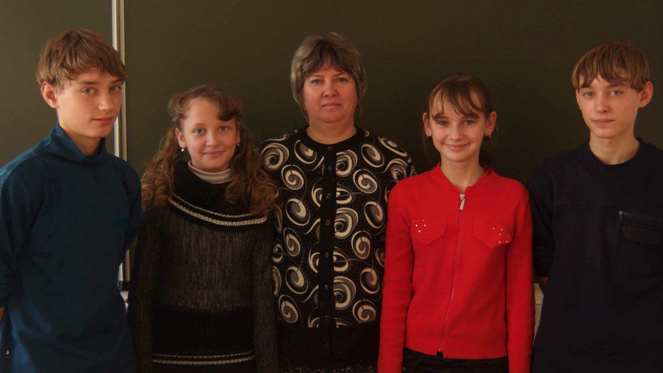 Опорный сигнал-это наглядная схема, в которой закодировано содержание темы урока…Наглядность облегчает понимание нового материала и его закрепление в памяти.Человеку свойственно мыслить образами…
В.Ф.Шаталов («Собеседник»№50,1986г.)
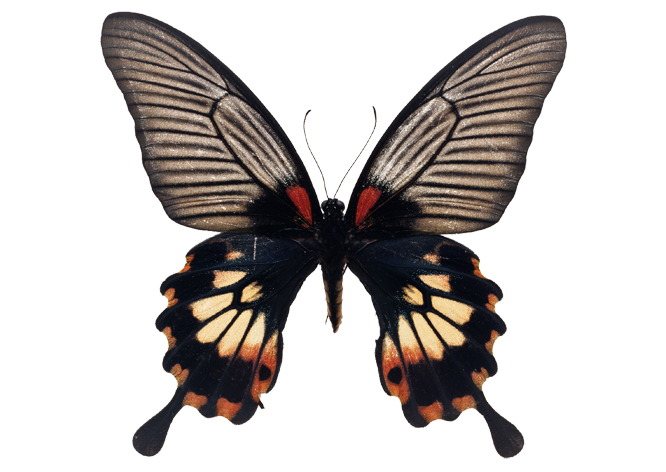 О.С.
Ц.С.
L
А
А
О
А
А1
А1
α
С.О.П.
А1
Я в цветочке, я в листочкеЯ в жучке, и в паучкеЯ в снежинке, и в слезинкеЯ в узоре на ковреЯ в быту, в архитектуреЯ в обоях на стенеЯ в искусстве, я в наукеВ человеке Я -везде!!!
Симметрия в архитектуре
В творениях человека
симметрия больше всего проявляется в архитектуре
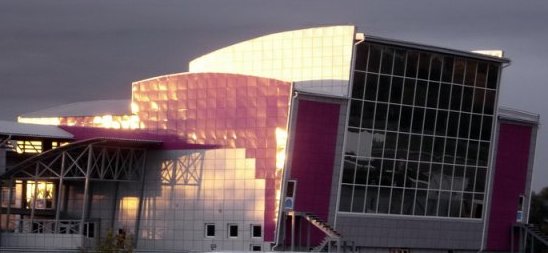 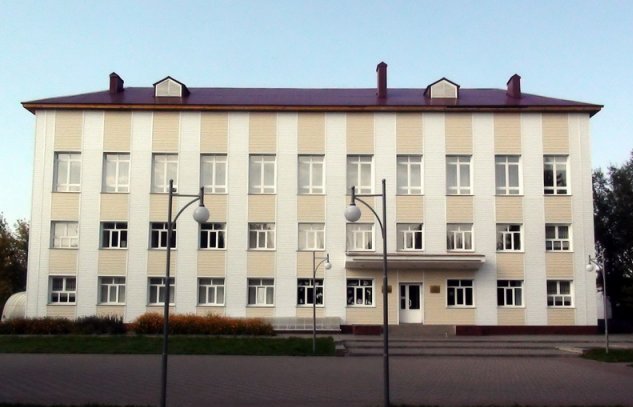 Бассейн «Дельфин».                                    Детская школа искусств.
   Р.п. Саргатское, ул. Солнечная.                Р.п. Саргатское, ул. Октябрьская/17.
Осевая симметрия
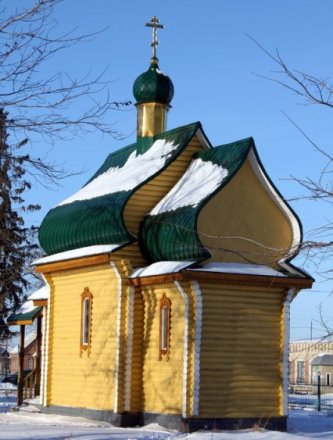 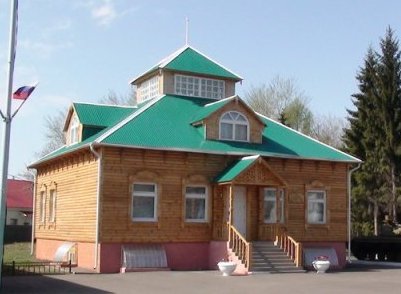 Саргатский историко-краеведческий музей. 
Р.п. Саргатское, ул. Октябрьская/30.
Часовня.
Р.п. Саргатское,
 ул. Октябрьская.
Осевая симметрия
Симметрия подобия
Симметрия в природе
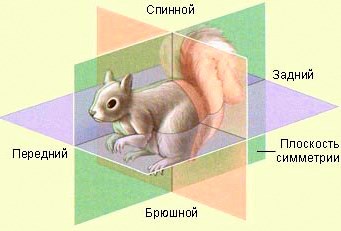 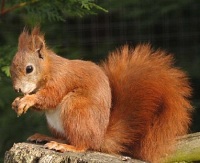 Двусторонняя симметрия (тело можно разделить на две зеркальные половинки только одной плоскостью)
Природа - удивительный творец и мастер.
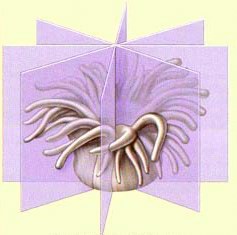 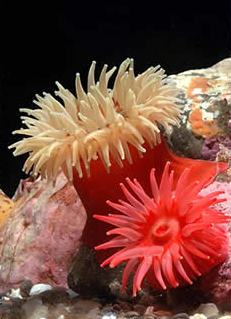 Радиальная или лучевая симметрия
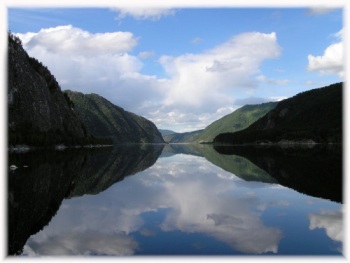 Каждая из половинок служит зеркальным отражением другой, а разделяющая их плоскость называется зеркальной плоскостью.
Зеркальная симметрия
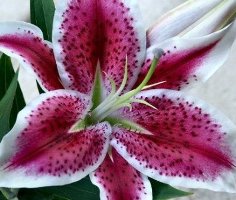 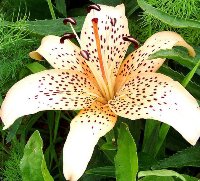 Удивительно симметричны лепестки лилий
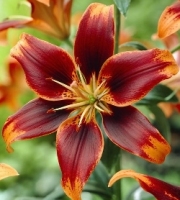 Центральная симметрия
Симметрия в науке
Химия
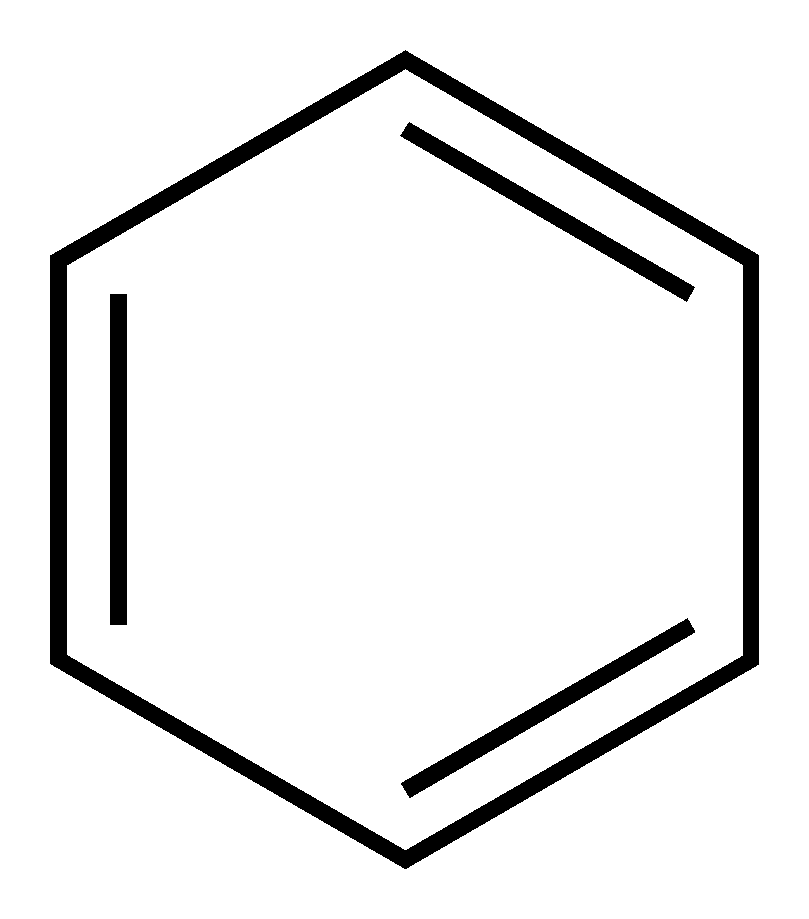 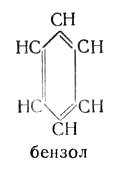 Структурная формула бензола С6Н6 привлекает своей красотой, в основе формулы лежит правильный шестиугольник, обладающий многими видами симметрии.
Физика
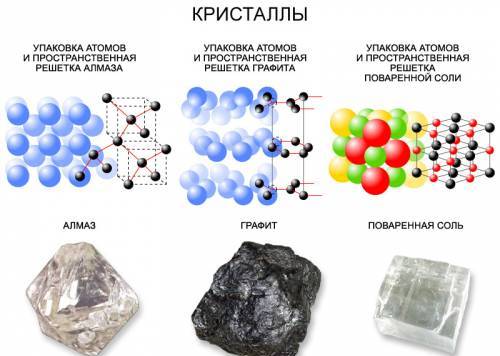 Почти все кристаллы, встречающиеся в природе, имеют центр, ось или плоскость симметрии.
Анатомия
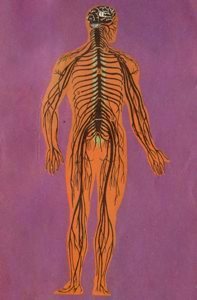 Человеческое тело построено зеркально симметрично.
Астрономия
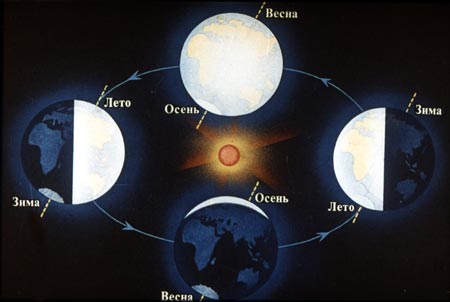 Симметричное движение.
(Наклон оси вращения Земли и времена года)
Бордюры, симметричные относительно вертикальной оси:
1)
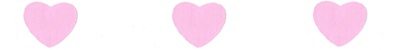 2)
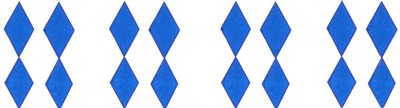 3)
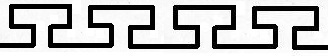 4)
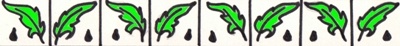 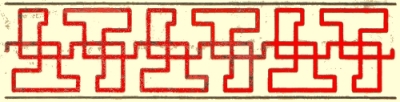 5)
6)
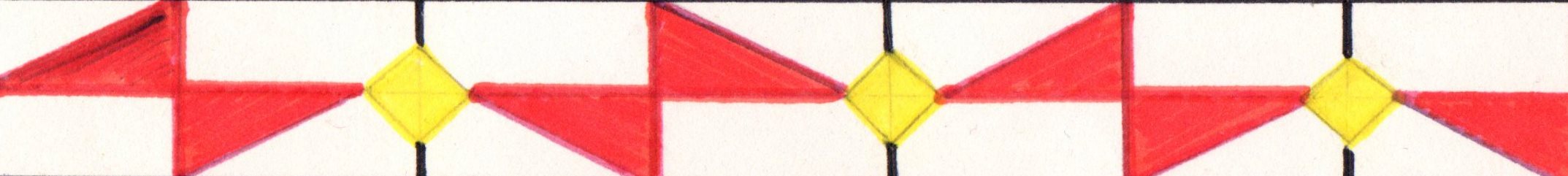 7)
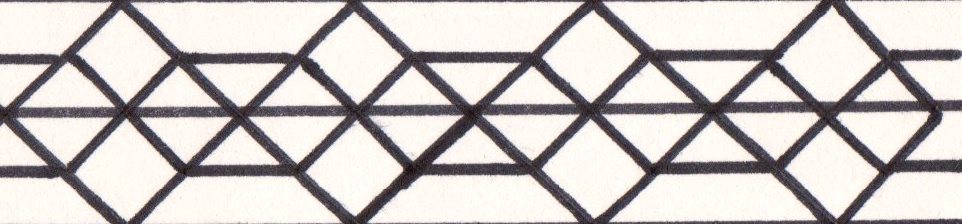 Бордюры, симметричные относительно горизонтальной оси:
1)
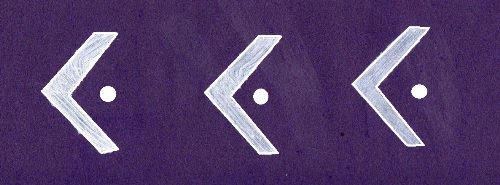 2)
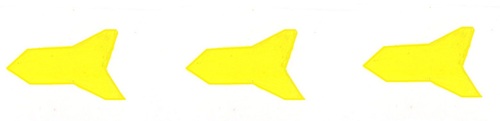 3)
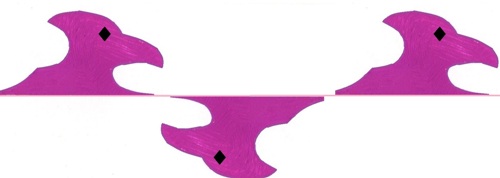 4)
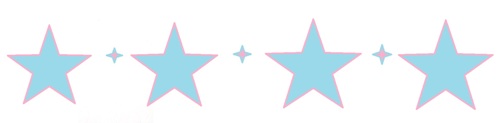 5)
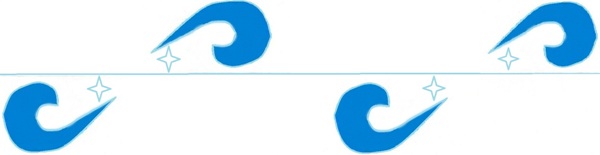 6)
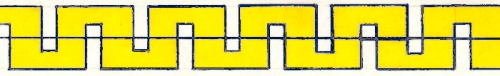 7)
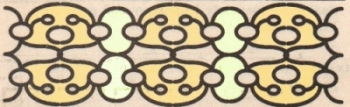 Бордюры, имеющие две оси симметрии:
1)
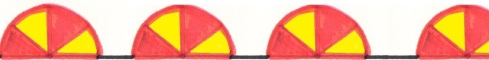 2)
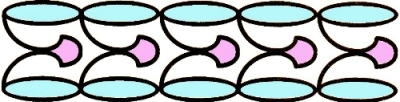 3)
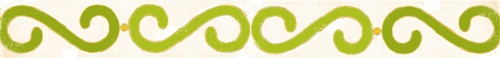 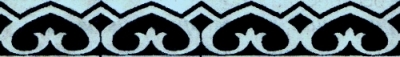 4)
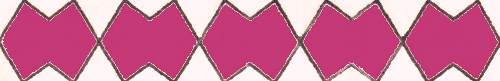 5)
6)
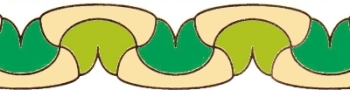 7)
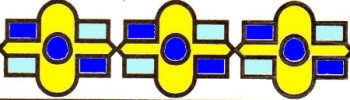 Геометрический орнамент
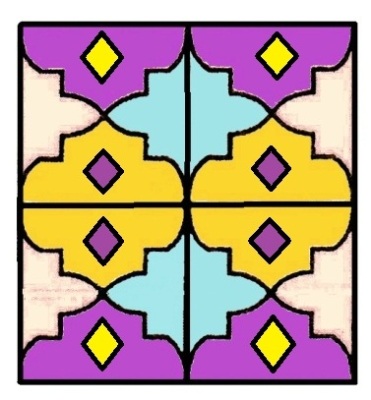 Использование при росписи оконных витражей.
Бордюры и орнаменты
Придуманные нами орнаменты и бордюры, можно использовать :
в резьбе по дереву – 3.2
узор для вязания -1.1
оформление новогодних игрушек-2.7
ювелирные украшения-3.4
ковровые  изделия -3.3
керамическая плитка-1.3
при оформлении кондитерских изделий-1.4
фрагменты одежды-1.7
для линолеума-3.5
тротуарная плитка-3.7
детали обуви-2.4
ткани-2.3
головные платки-3.6
литье металла-1.2
рисунок для обоев-2.5
подарочная упаковка-2.2
зеленое ограждение-3.1
для музыкальных инструментов-1.6
для вышивания-2.6
для оформления жилого помещения-1.5
деревянные ограждения-2.1
1.
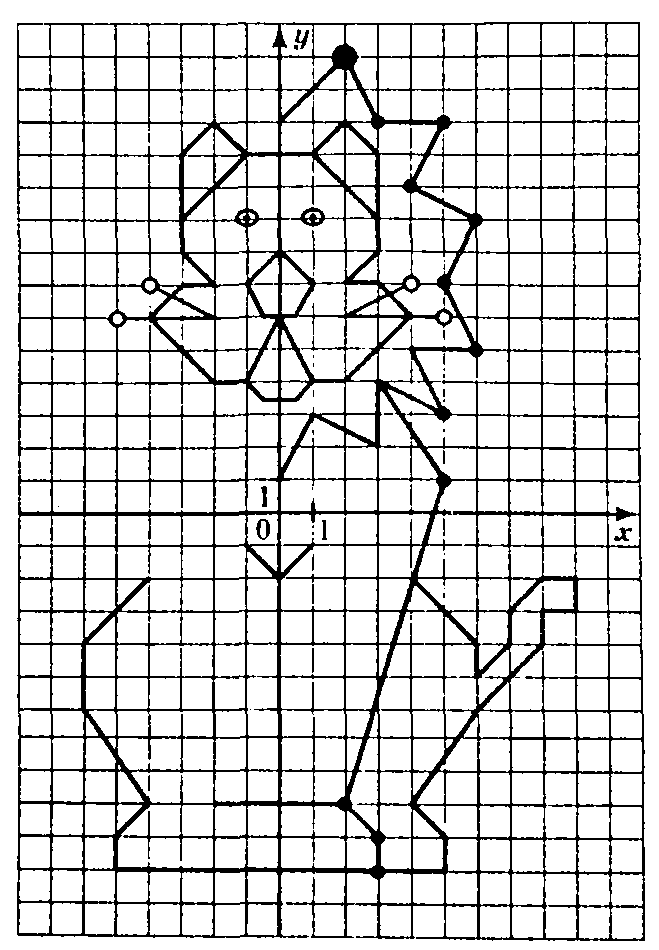 (2;14), (0;12), (-2;14),          (-3;12),
(-5;12), (-4;10), (-6;9) ,       (-5;7),
(-6;5), (-4;5), (-5;3), (-3;4),
(-3;2), (-1;3), (0;1).

(-5;1), (-3;4), (-2;-9)
(-3;-10), (-3;-11).
Осевая симметрия относительно оси ординат Оу
2.
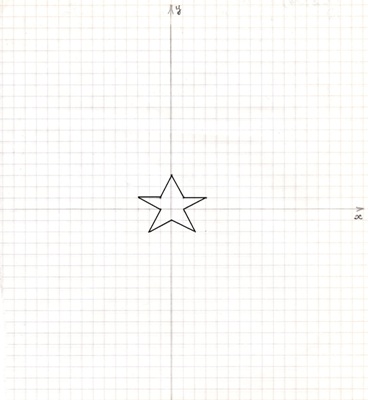 о
Осевая симметрия относительно оси ординат
3.
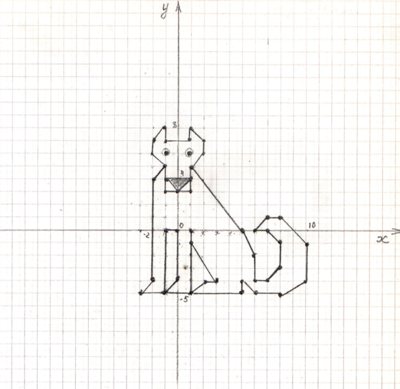 «Волк»
(-1;7), (-1;8), (-2;7), (-2;6), (-1;5), (-1;3), (1;3), (1;5), (2;6), (2;7), (1;8), (1;7), (-1;5), (-2;4), (-2;-4), (-3;-5), (-1;-5), (-1;0), (0;0), (0;-4), (-1;-5), (1;-5), (1;0), (1;-1), (3;-4), (2;-4), (1;-5), (5;-5), (5;-4), (6;-5), (8;-5), (10;-4), (10;-1), (8;1), (7;1), (6;0), (7;0), (8;-1), (8;-3), (7;-4), (6;-4), (6;-2), (5;0), (1;5). 
Нос:(-1;4),(0;3),(1;4). Глаза(-1;6),  (1;6)
Обычная кляксография
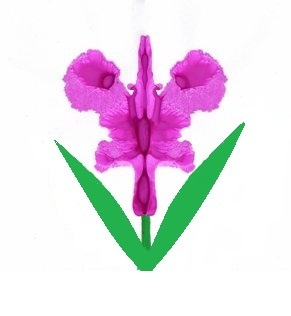 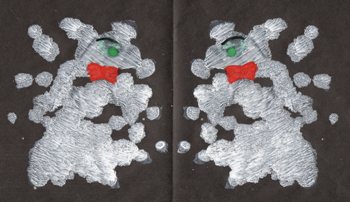 Цветок ириса
Мышиные разборки
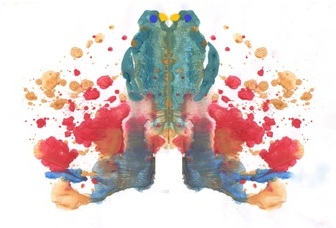 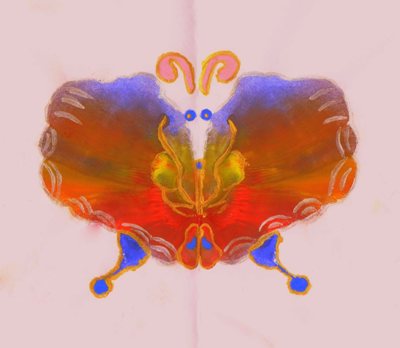 Бабочка Пестрянка
Попугайчики Кеша и Геша
Кляксография с трубочкой
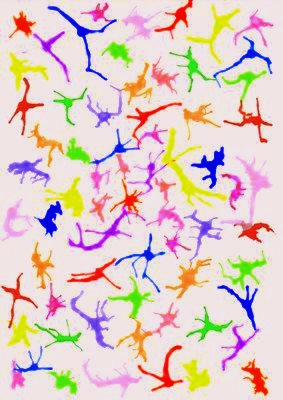 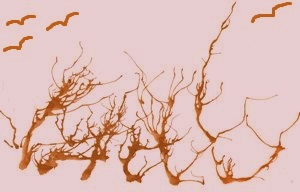 Новогодний фейерверк
Унылая пора
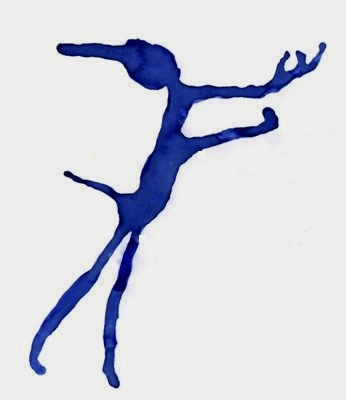 Танцовщик
Кляксография с ниточкой
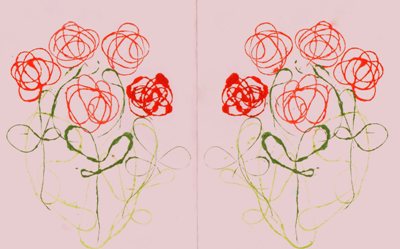 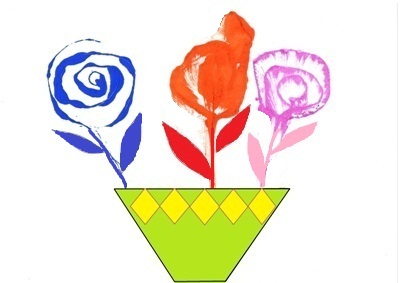 Букеты роз
Ваза с цветами
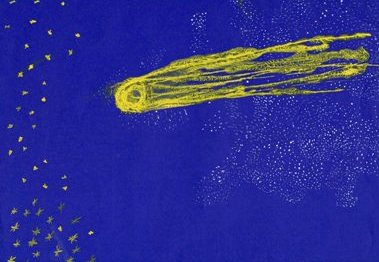 Комета
Учеба-это путь к знанию. А в пути случается всякое – непогода, бездорожье, ухабины…
В.Ф.Шаталов
(«Точка опоры»)